For updated version, please click on  
http://ocw.ump.edu.my
GEOTECHNICAL ENGINEERINGLateral Earth Pressure of Soil
by
Dr. Amizatulhani AbdullahFaculty of Civil Engineering ad Earth Resourcesamizatulhani@ump.edu.my
Chapter description
Aims
This chapter provides further discussion and explanation related to lateral earth pressure in soil. 

Expected Outcomes
Understand the concept of lateral pressure.
References
Das, B.M., “Principles of Geotechnical Engineering, 5th edition”, Thomson Learning (2002).
Raj, P.P., “Soil Mechanics & Foundation Engineering”, Prentice Hall (2008).
Liu, C. & Evett, J.B., “Soils and Foundations, 7th edition”, Prentice Hall (2008).
Whitlow, R., “Basic Soil Mechanics”, Prentice Hall (2004).
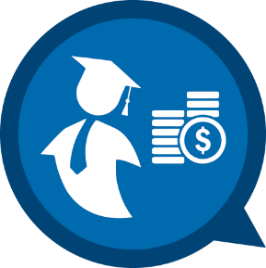 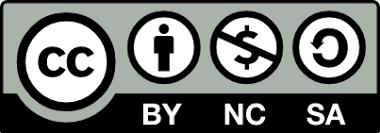 Lateral Earth Pressure of Soil by Dr. Amizatulhani Abdullah
Content
Introduction of the chapter
At rest lateral earth pressure
Active lateral earth pressure
Passive lateral earth pressure
Conclusion
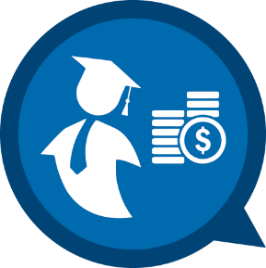 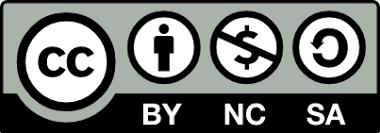 Lateral Earth Pressure of Soil by Dr. Amizatulhani Abdullah
Introduction of the chapter
Lateral earth pressure estimation are crucial to structures such as retaining walls, sheet piles walls, buried pipes, basement walls, braced excavation, cofferdams and others.

There are 3 conditions of earth pressure that need to be consider ;

At rest pressure
Active pressure
Passive pressure
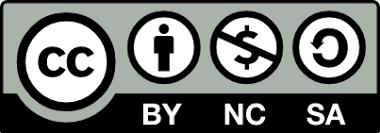 Lateral Earth Pressure of Soil by Dr. Amizatulhani Abdullah
At-rest pressure
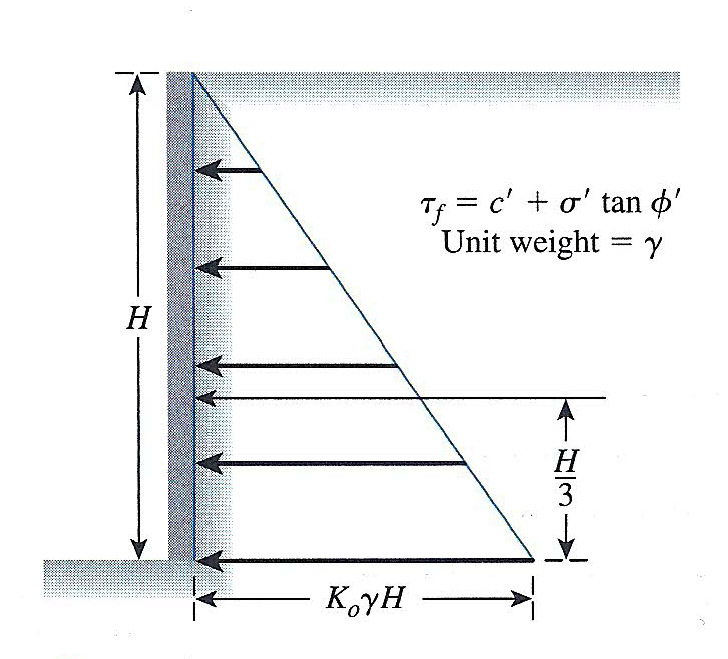 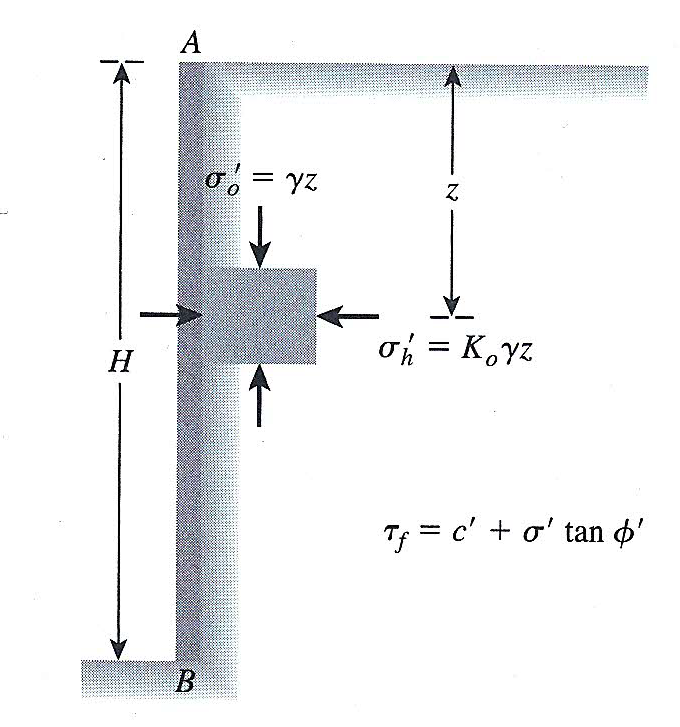 Earth pressure at rest (Das, 2002)
Distribution of lateral earth pressure at rest on a wall (Das, 2002)
At rest pressure happens if the wall is not moving either to left or to the right (static).
The soil mass in a state of static equilibrium.
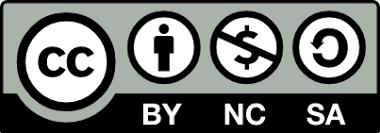 Lateral Earth Pressure of Soil by Dr. Amizatulhani Abdullah
Active pressure
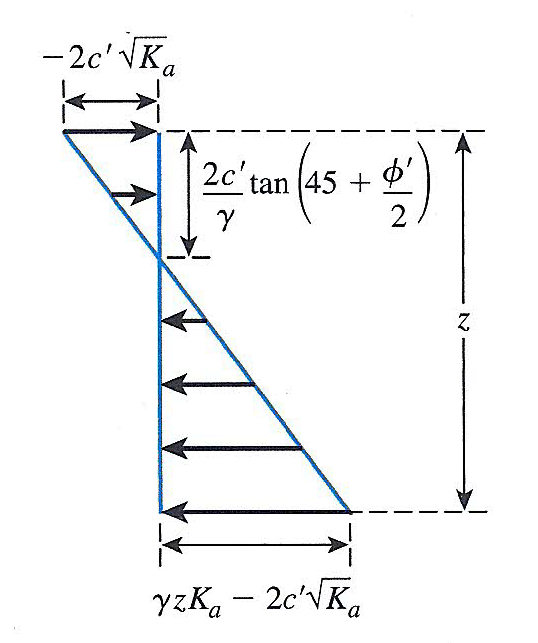 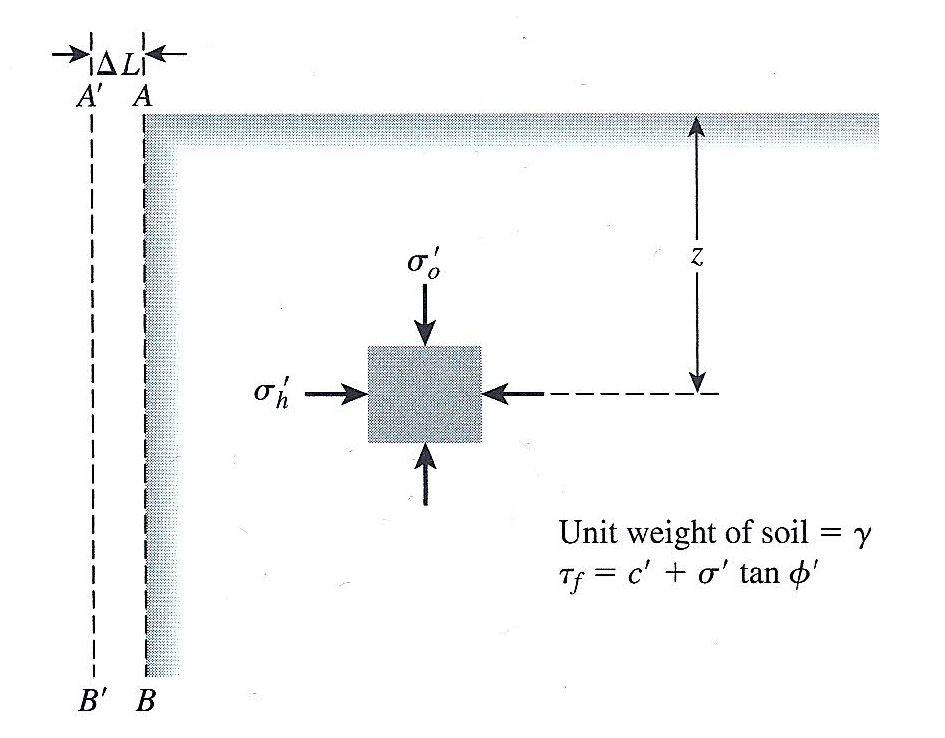 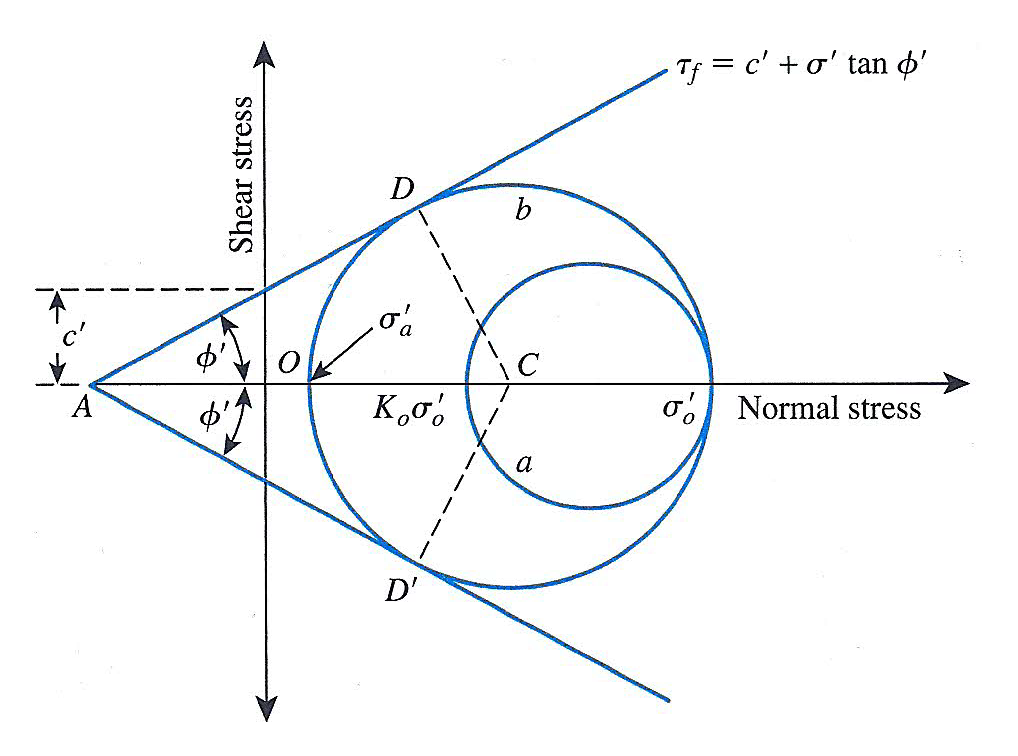 Active pressure (Das, 2002)
When the soil pushes on the structure and resulted to the movement of the wall (away from the soil), it is called as an ‘active earth pressure’ condition.
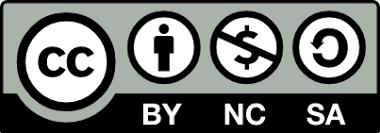 Lateral Earth Pressure of Soil by Dr. Amizatulhani Abdullah
As the structure moves away, it decreases the confining stress σ3 = σH = pa
The soil tend to experienced shear failure which resulted a sliding soil wedge that move forward and downward.
The earth pressure exerted on the wall and the failure at this state is known as active earth pressure, Pa.
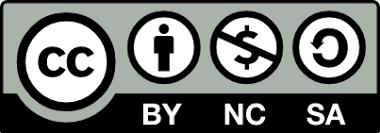 Lateral Earth Pressure of Soil by Dr. Amizatulhani Abdullah
Passive pressure
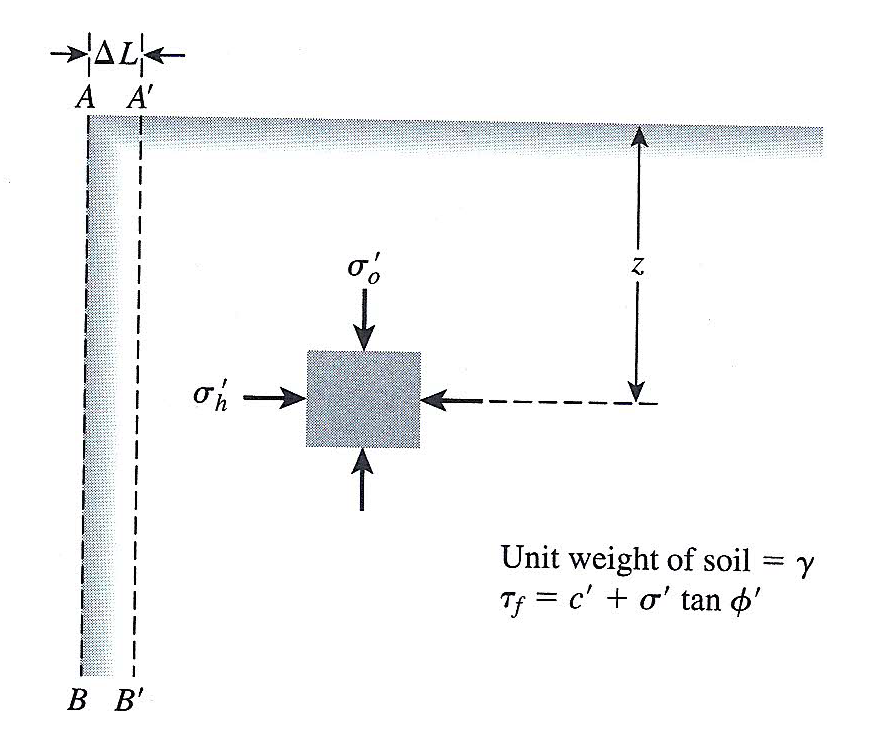 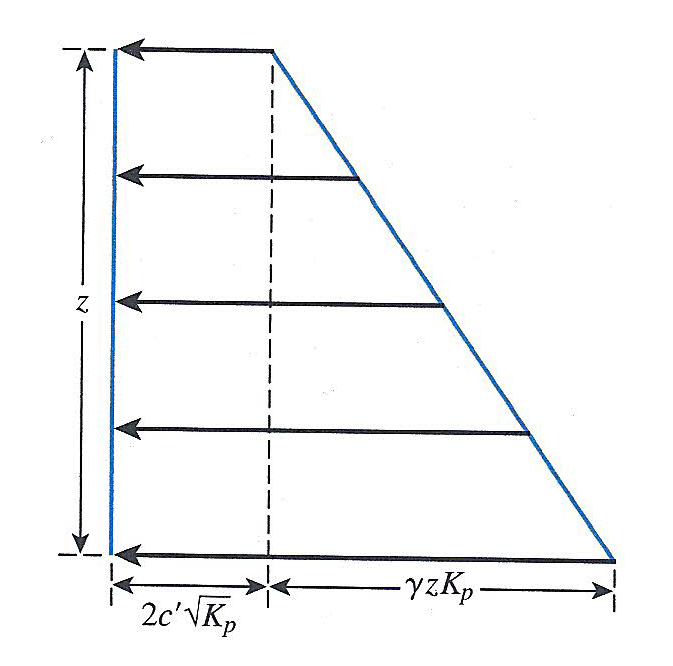 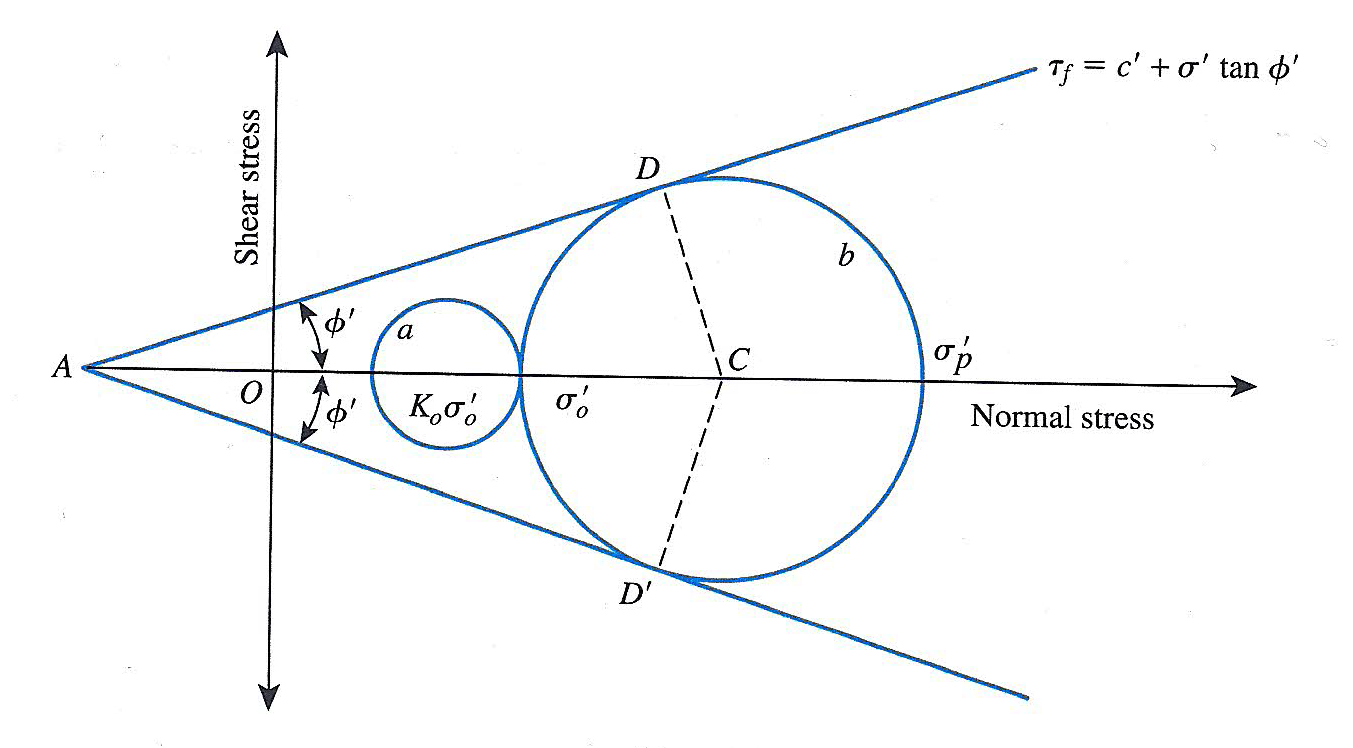 Passive pressure (Das, 2002)
When the soil pushes on the structure and resulted to the movement of the wall (towards the soil), it is called as an ‘passive earth pressure’ condition.
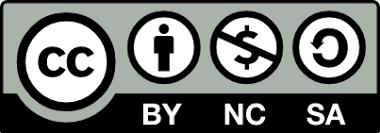 Lateral Earth Pressure of Soil by Dr. Amizatulhani Abdullah
The soil tend to experienced shear failure which resulted a sliding soil wedge that move forward and upward.
The earth pressure exerted on the wall and the failure at this state is known as passive earth pressure, Pp.
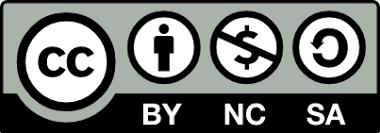 Lateral Earth Pressure of Soil by Dr. Amizatulhani Abdullah
Conclusion
Conclusion #1
Lateral earth pressure can be classified into three conditions (at rest, active and passive).

Conclusion #2
Due to at rest lateral pressure, the retaining wall is in static condition (no movement of wall).

Conclusion #3
Due to active lateral pressure, the retaining wall moves away from soil.

Conclusion #4
Due to passive lateral pressure, the retaining wall moves towards soil.
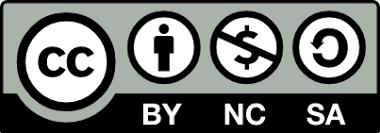 Lateral Earth Pressure of Soil by Dr. Amizatulhani Abdullah
Author InformationDr. Amizatulhani AbdullahDr. Mohd Yuhyi Mohd TadzaDr. Youventharan DuraisamyDr. Muzamir HasanIr. Azhani Zukri